Control Theory forAdaptive Heap Resizing
Jeremy Singer, David White, Jon Aitken, Richard Jones
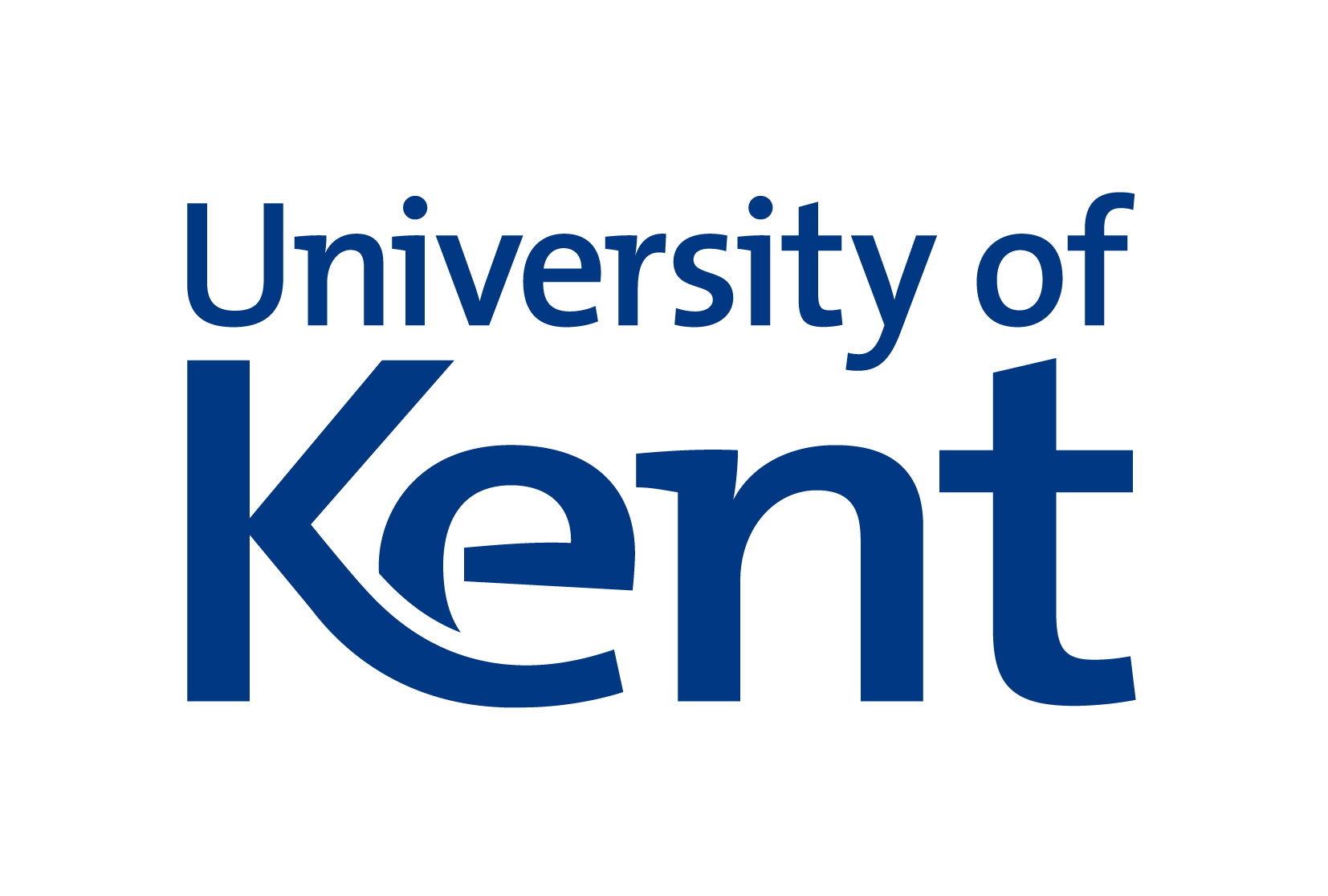 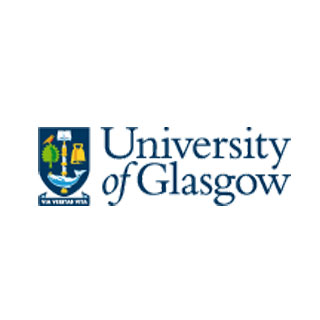 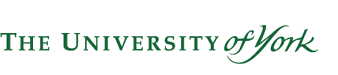 http://www.dcs.gla.ac.uk/~jsinger/pdfs/ismm13.pdf
a sad story
what we did
New heap sizing parameter
User specifies target time to spend in GC
(GC overhead, g)

Controller adjusts heap size to meet target
Area under curve …
embedded systems – power

utility computing - cost
state of the art
Jikes RVM
HeapGrowthManager computes heap resize ratio after major GC
lookup table of resize ratios, indexed by:
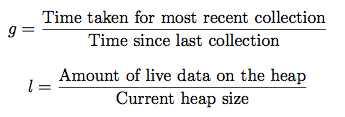 Jikes RVM graph
Bug fix
In HeapGrowthManager.computeHeapChangeRatio(), the current implementation determines the heap size change ratio by a lookup in the 2-dimensional function table (indexed by liveRatio and gcLoad). Given a current liveRatio X and gcLoad Y, the code finds the table rows and columns with nearest values above and below X and Y, then does interpolation from these table lookup values to determine the heap size change ratio.
However, there is a bug in the interpolation. If X (or Y, respectively) is exactly equal to a row (or column, respectively) label value, then the interpolation still happens, between values in rows (cols) either side of row X (col Y). This leads to discontinuities in the heap sizing function - see attached graphs.
The submitted patch suppresses interpolation (interpolation correction value becomes 0) in the case where X or Y falls on a label value exactly, so avoiding the discontinuity.
OpenJDK
GC ergonomics system allows user to specify high-level goals for GC
desired max GC pause time
desired application throughput
minimum heap size
OpenJDK
AdaptiveSizePolicy applies fixed rules to satisfy these targets:
if current pause time > pause time goal, then decrease heap size
 else if application’s throughput goal is not being met, then increase heap size
else decrease heap size to reduce memory footprint
OpenJDK
David Vengerov [ISMM11]
[The ergonomics system consists of] some heuristic rules that do not guarantee that the GC throughput will actually be maximised as a result
Poly/ML
adjustHeapSize() called after major GC
if l is live data, heap size changed to K+l
K is constant determined by initial parameters

source code comment: ‘somewhat naïve’
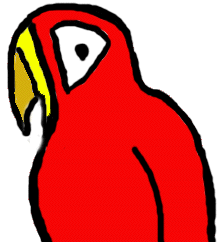 Dalvik
Easy to grow heap, more difficult to shrink 
non-moving objects in mature space



Heap sizing policy entirely opaque to user
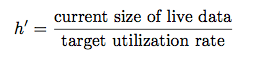 Dalvik heap resizing app
Problems with existing approaches
based on improvised heuristics
sometimes incorrect
need retuning
generally conservative (prefer to grow, slowly)
not goal-oriented
generally stateless
Control Theory 101
Cruise Control
PID Controller
control signal
error
setpoint
gain
proportional term
integral 
term
derivative
term
our approach
heap size change
observed g
target g
Experiments
Determine appropriate targets (run benchmarks in default VM)
Tune controller (parameters)
Run benchmarks with tuned controller
Run a phased benchmark
lusearch
lusearch
fop
fop
jython
jython
discussion
Pros and Cons of Control Theory for Heap Sizing
Conclusions
Control theory is systematic approach
Better than ad-hoc heuristics

Requires careful tuning
May be useful for data-center resource management